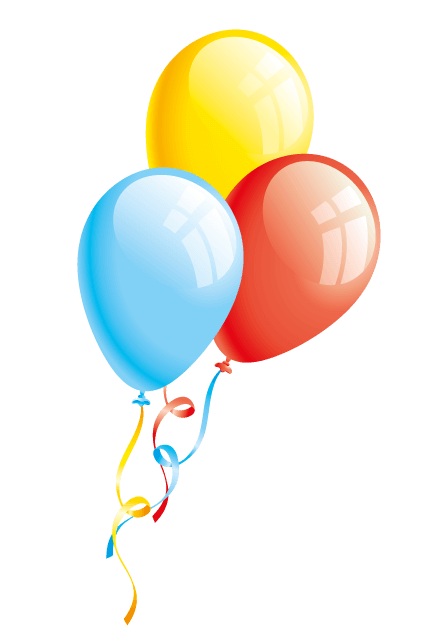 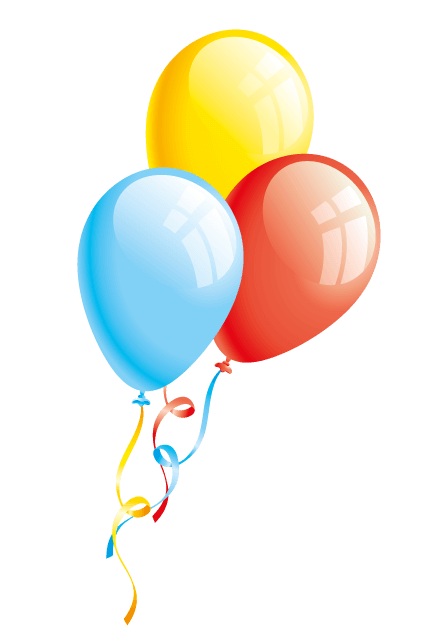 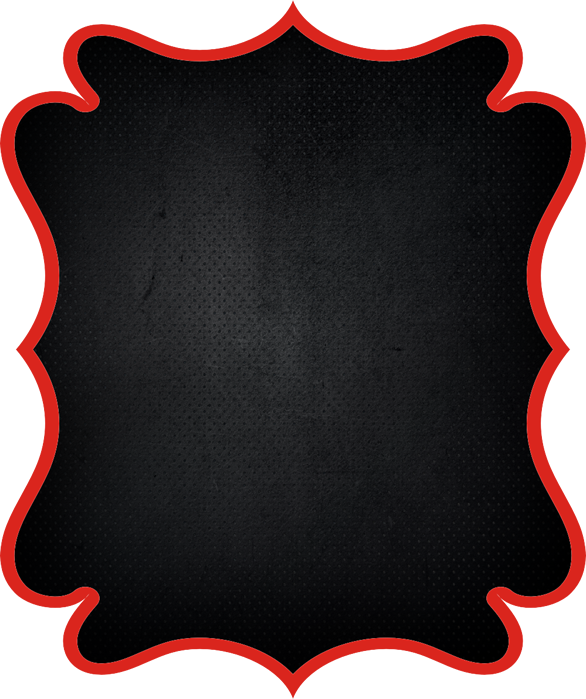 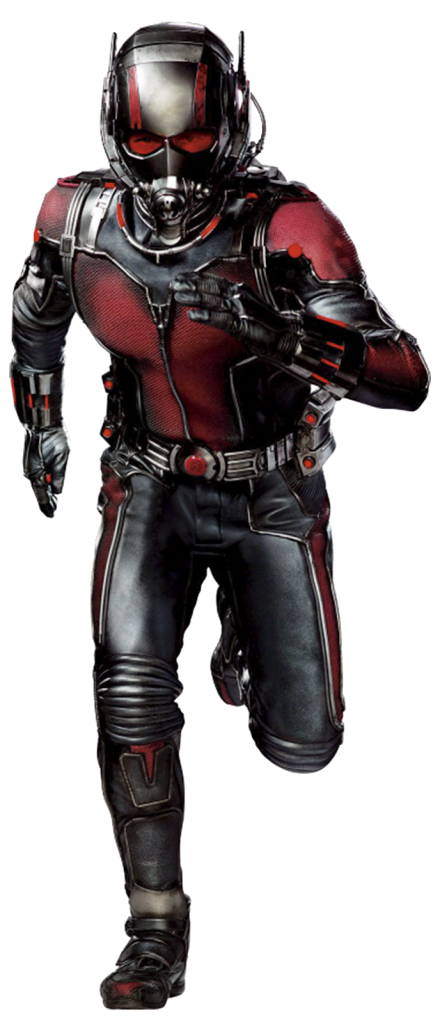 ANGEL
CUMPLE 10
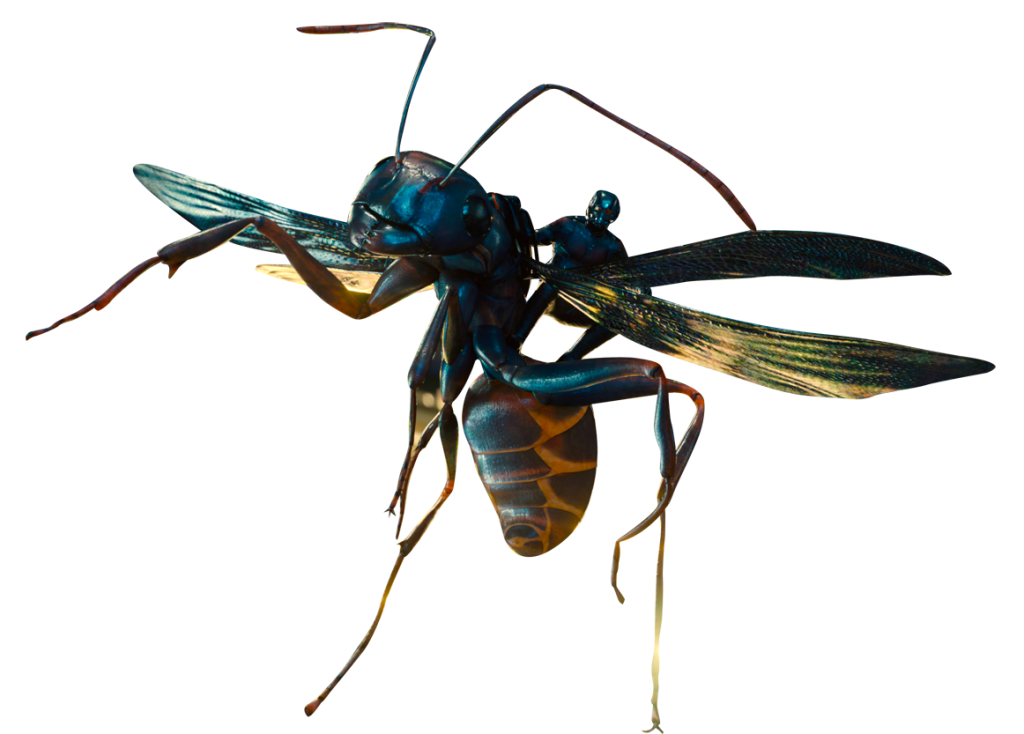 Sera un día lleno de diversión…!!!
Dia: Viernes 7 de enero 
Hora: 5:00 pm 
Lugar: Calle Leguia #10
www.megaidea.net